Олимпийские виды спорта
биатлон
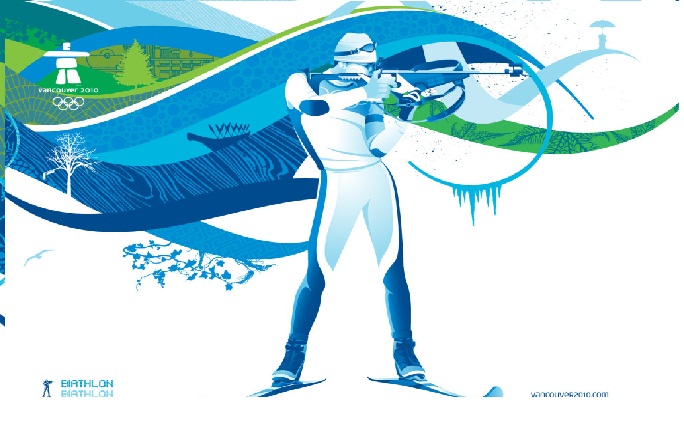 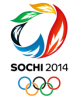 Вид спорта, который сочетает лыжную гонку со стрельбой из винтовки. Наиболее популярен в Германии, России, Австрии, Норвегии, Франции, Швейцарии.
бобслей
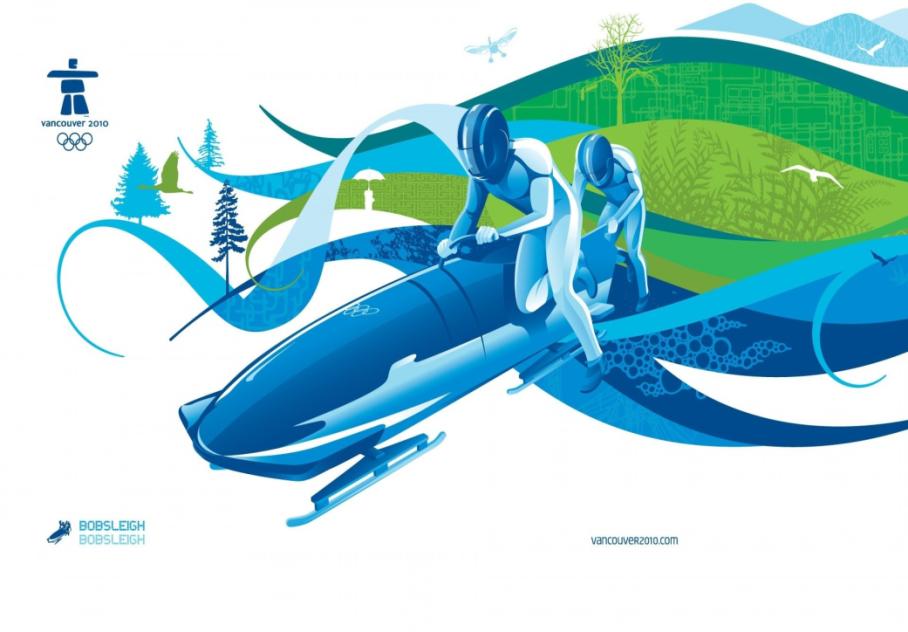 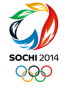 Вид спорта, представляющий собой скоростной спуск с гор по специально оборудованным ледовым трассам на управляемых санях — бобах.
горнолыжный спорт
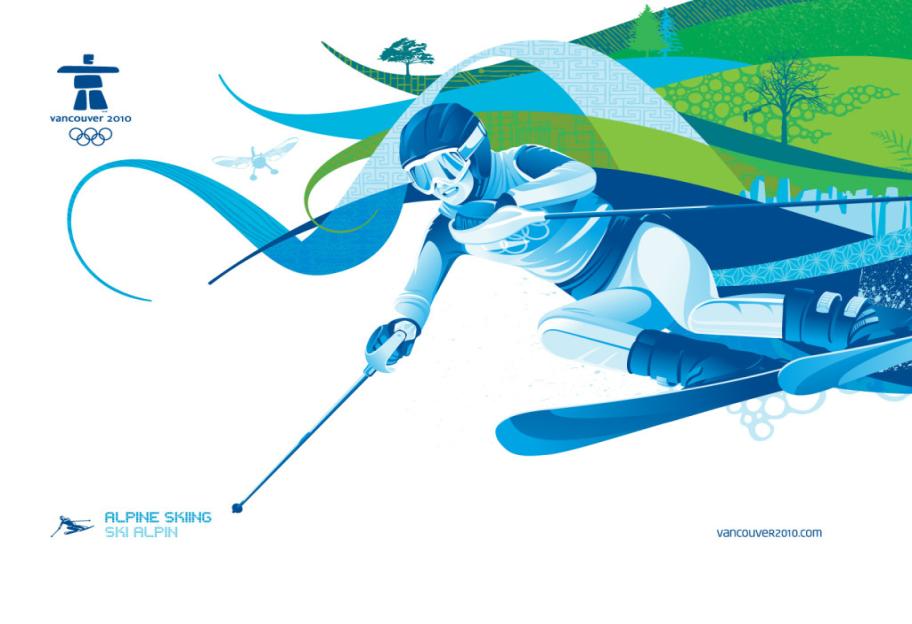 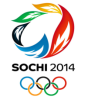 Вид спорта, представляющий  собой  скоростной спуск с покрытых снегом склонов на специальных лыжах по заранее подготовленным трассам.
кёрлинг
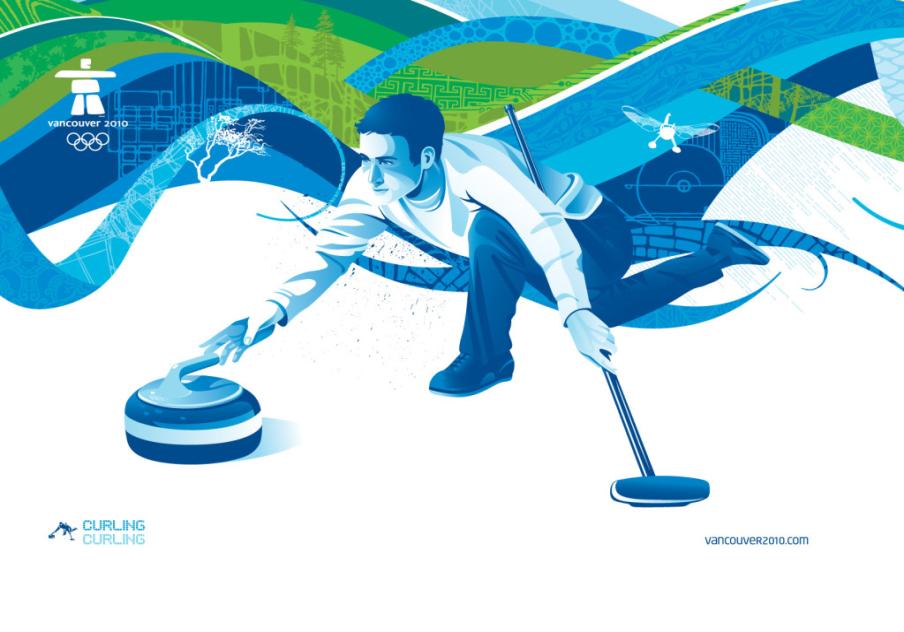 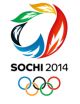 Вид спорта: командная спортивная игра на ледяной площадке. Участники двух команд поочерёдно пускают по льду специальные тяжёлые гранитные снаряды («камни») в сторону размеченной на льду мишени («дома»). В каждой команде — четыре игрока.
конькобежный спорт
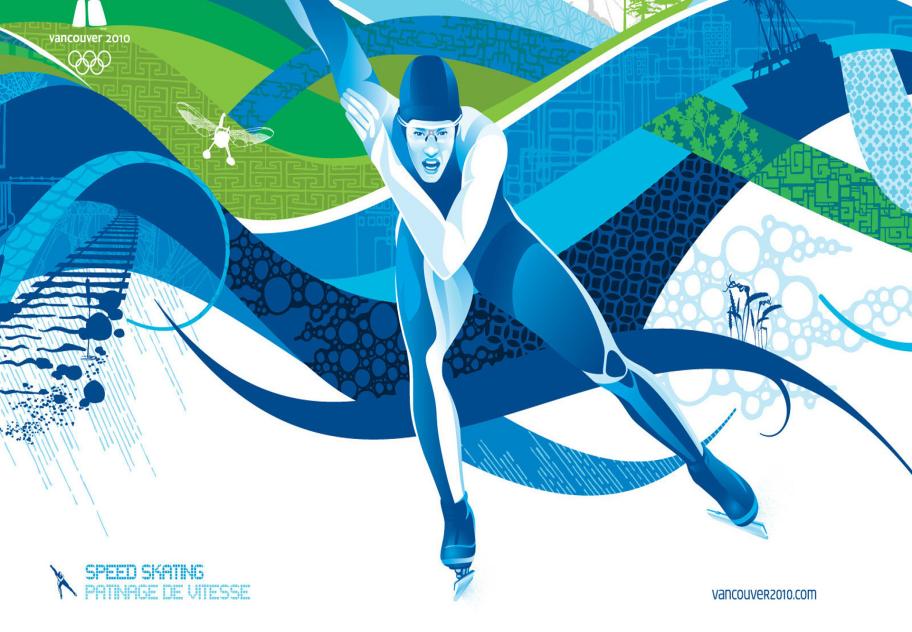 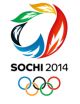 Вид спорта, в котором необходимо как можно быстрее на коньках преодолевать определённую дистанцию на ледовом стадионе по замкнутому кругу.
лыжное двоеборье
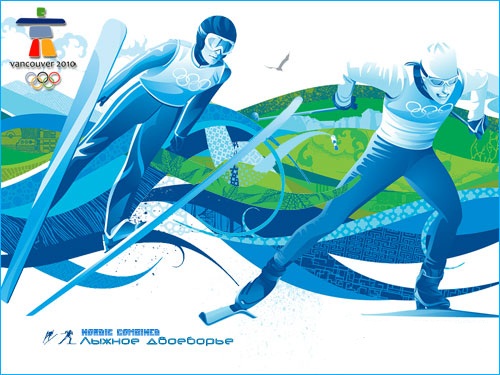 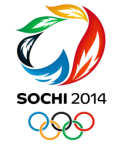 Вид спорта, сочетающий в своей программе прыжки на лыжах с трамплина и лыжные гонки. Другое название — северная комбинация.
лыжные гонки
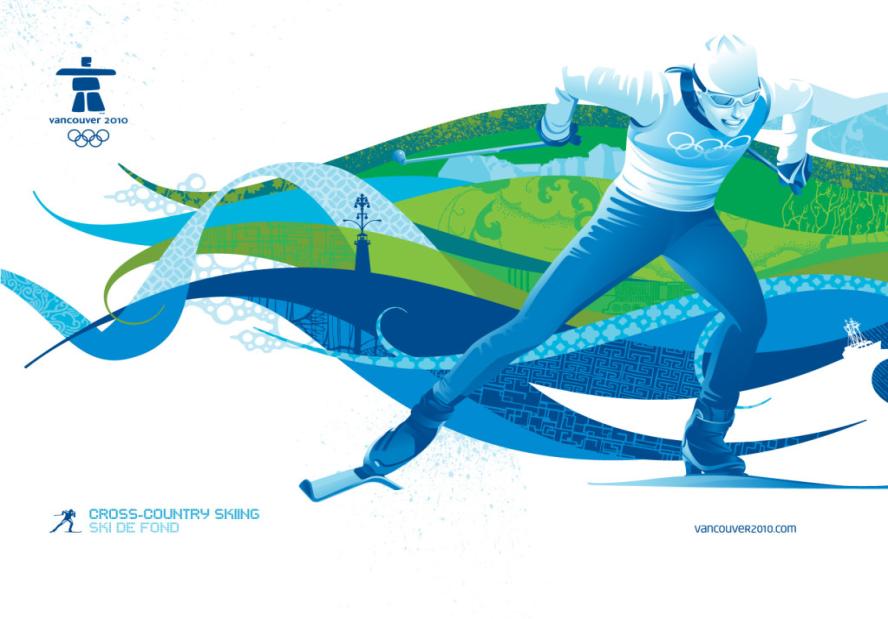 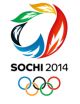 Вид спорта:  гонки на лыжах на определённую дистанцию по специально подготовленной трассе. Относятся к циклическим видам спорта.
прыжки с трамплина
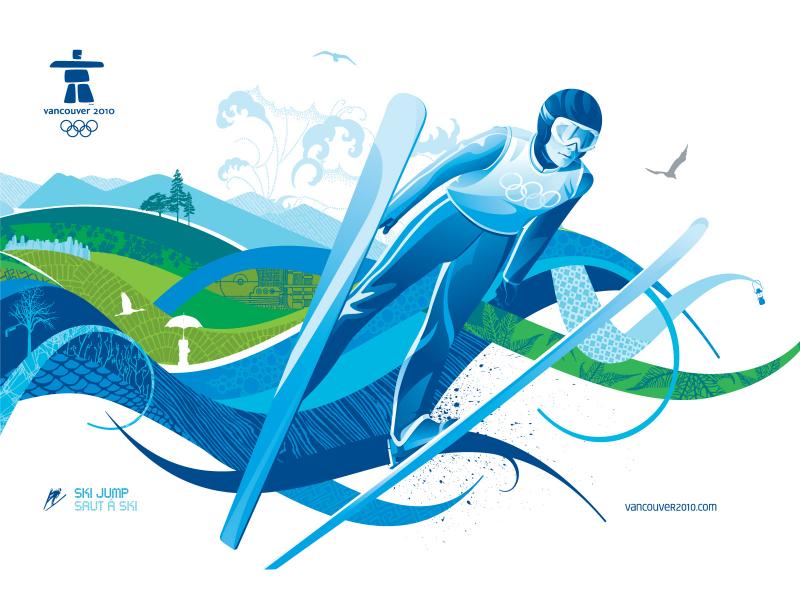 Вид спорта, включающий прыжки на лыжах со специально оборудованных трамплинов. Выступает как самостоятельный вид спорта, а также входит в программу лыжного двоеборья.
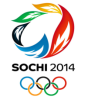 санный спорт
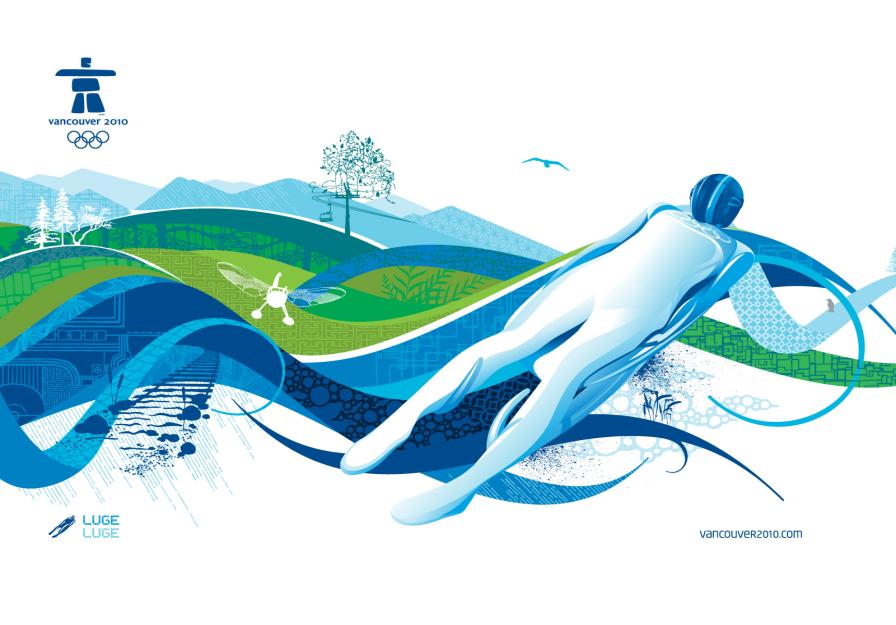 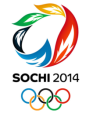 Вид спорта, в котором участники соревнуются в скоростном спуске на санях по специальным трассам.
скелетон
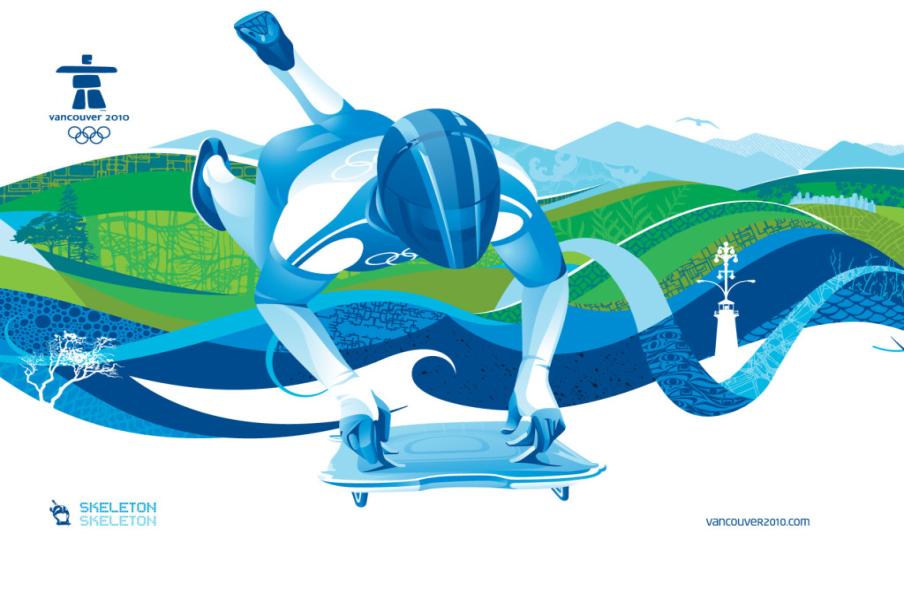 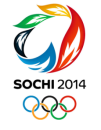 Вид спорта: скоростной спуск по ледяному желобу на специальных санях — скелетонах (двухполозьевых санях на укреплённой раме без рулевого управления), в которых спортсмен лежит на животе головой вперед. Победитель определяется по сумме двух или трех заездов.
сноуборд
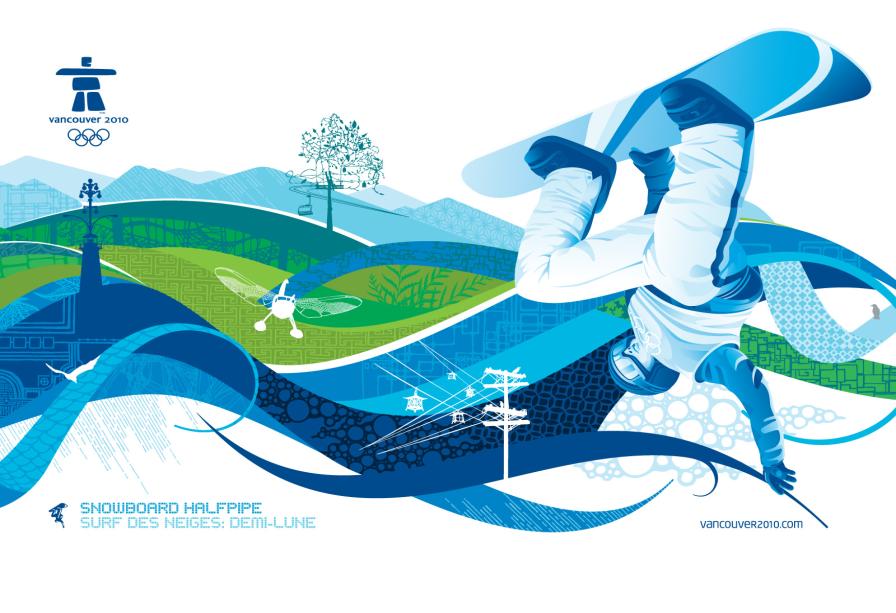 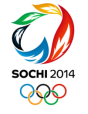 Вид спорта, заключающийся в спуске с заснеженных склонов и гор на специальном снаряде - сноуборде.
фигурное катание
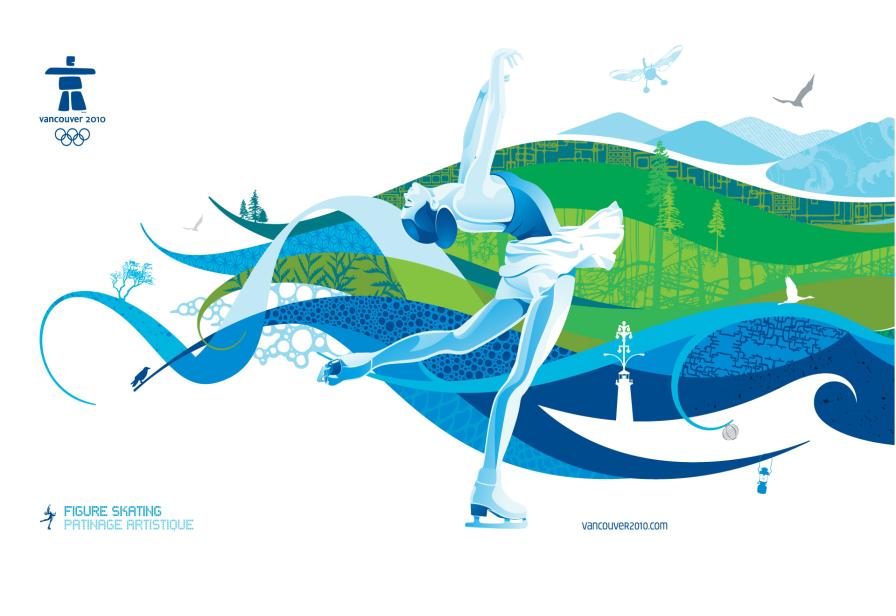 Конькобежный вид спорта, относится к сложно-координационным видам спорта.
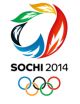 Основная идея заключается в передвижении спортсмена или пары спортсменов на коньках по льду с переменами направления скольжения и выполнением дополнительных элементов.
фристайл
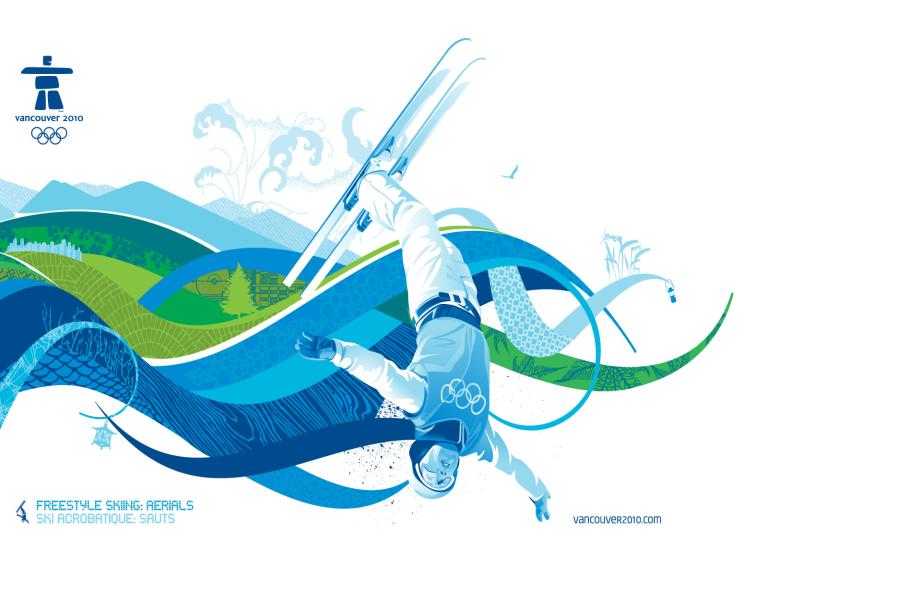 Вид горнолыжного спорта, сочетающий скоростной спуск по бугристой местности, акробатические прыжки с трамплина и фигурное катание на лыжах.
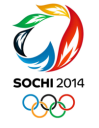 хоккей
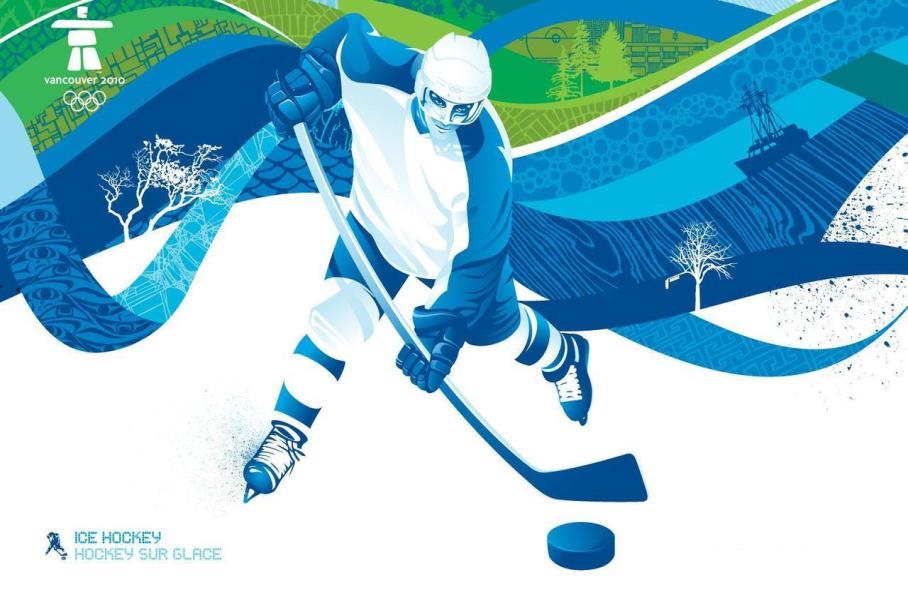 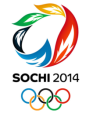 Вид спорта, в котором две команды стараются поразить мячом или шайбой цель — ворота противника, используя клюшки.
В каждой команде есть один вратарь, который защищает ворота своей команды, и несколько командных игроков.
шорт-трек
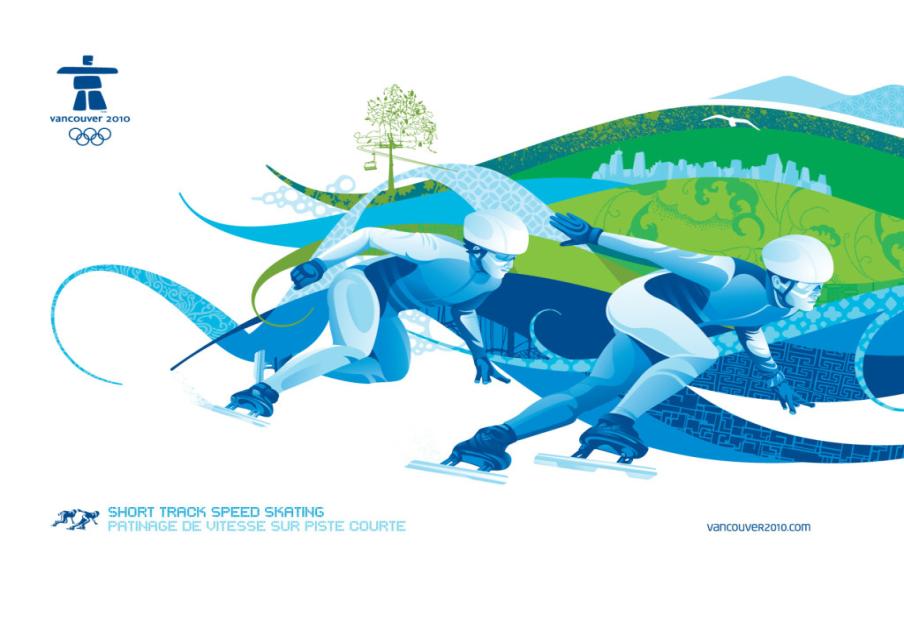 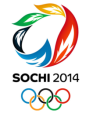 Вид конькобежного спорта. В соревнованиях несколько спортсменов одновременно катаются по овальной ледовой дорожке длиной 111,12 метров.